Polyclonal and monoclonal antibodies
Polyclonal antibodies
PAbs are secreted by different B cell lineages 

They are a collection of immunoglobulin molecules that react against a specific antigen, each identifying a different epitope.
The general procedure to produce polyclonal antibodies
Antigen preparation
Adjuvant selection and preparation
Animal selection

Injection process
Polyclonal IgG is purified from the mammal's serum
https://www.youtube.com/watch?v=_65_8BX8L-k
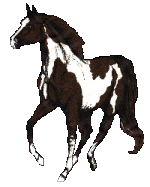 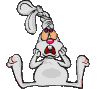 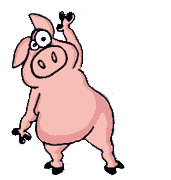 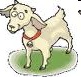 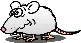 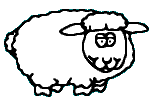 Advantages of polyclonal antibodies
Easy, cheap and quick preparation

PAbs are heterogeneous, bind to a wide range of antigen epitopes

PAbs can be made in large quantities
Use of polyclonal antibodies in treatment
Immunoglobulin substitution (in antibody imunodeficiencies)
Prophylaxis Passive immunization uses human antibodies (infectious jaundice type A or B, tetanus, Rho(D) immune globulin…) or antibodies of animal origin (rabies, botulism…)
TherapyAntithymocyte globuline – prevention and treatment of acute cellular rejection after organ transplantationVenom antiserum…
Use of polyclonal antibodies in diagnostic
Precipitation
Aglutination
Enzyme immunoassay
Radioimmunoassay
Immunofluorescence (direct, indirect)
Monoclonal antibodies
Monoclonal Ab are produced by a clone of cells derived from a unique parent cell
mAb bind very specifically to one epitope of an antigen
Production of monoclonal antibodies
Hybridoma technology








https://www.youtube.com/watch?v=8iyrbv1JauY
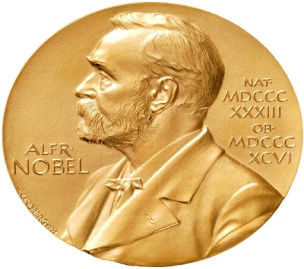 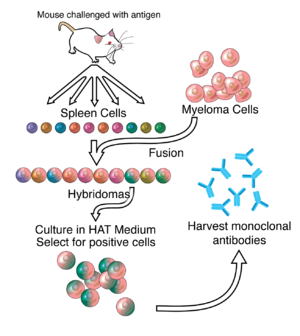 1984 – Nobel priceCésar Milstein, Georges J.F. Kőhler
Use of monoclonal antibodiesin treatment
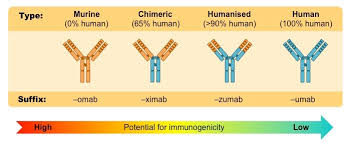 Inhibition of transplant rejection
Treatment of some cancers (Herceptin…)
Treatment of autoimmune diseases (Rituximab…)
Treatment of some viral diseases
Treatment of severe allergic asthma (Omalizumab)

https://www.youtube.com/watch?v=5AXApBbj1ps
Use of monoclonal antibodies in diagnostic
Flow cytometry
Indirect immunofluorescence
Autoantibodies detection
Cell lines and tissue sections are used as a substrate
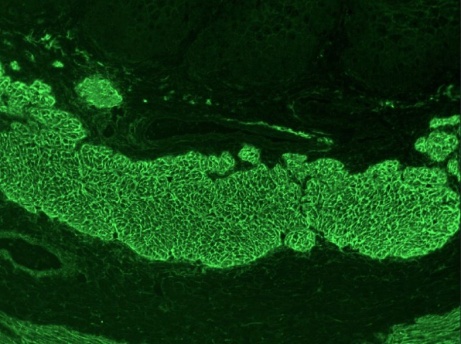 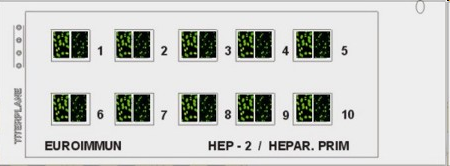 Anti-endomysium antibodies
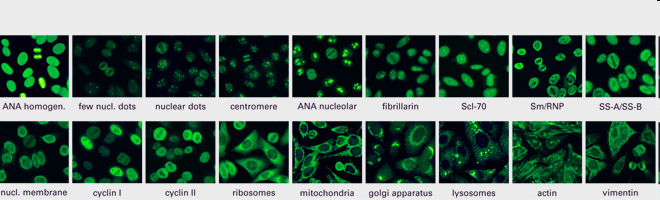 Anti-nuclear antibodies patterns
Indirect immunofluorescence
1. Incubating the patient's serum (Ab)     with a substrate (Ag) fixed on a slide2. Incubation with anti-human antibody labeled with FITC        (anti-human IgG / FITC, anti-human IgA / FITC)3. Fluorescence microscope evaluation
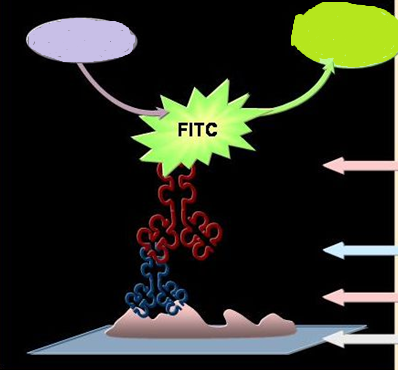 Green light
UV light
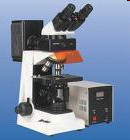 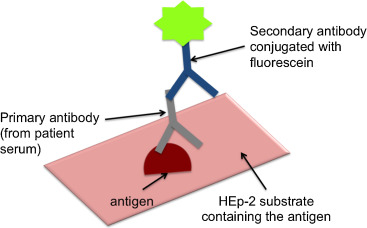 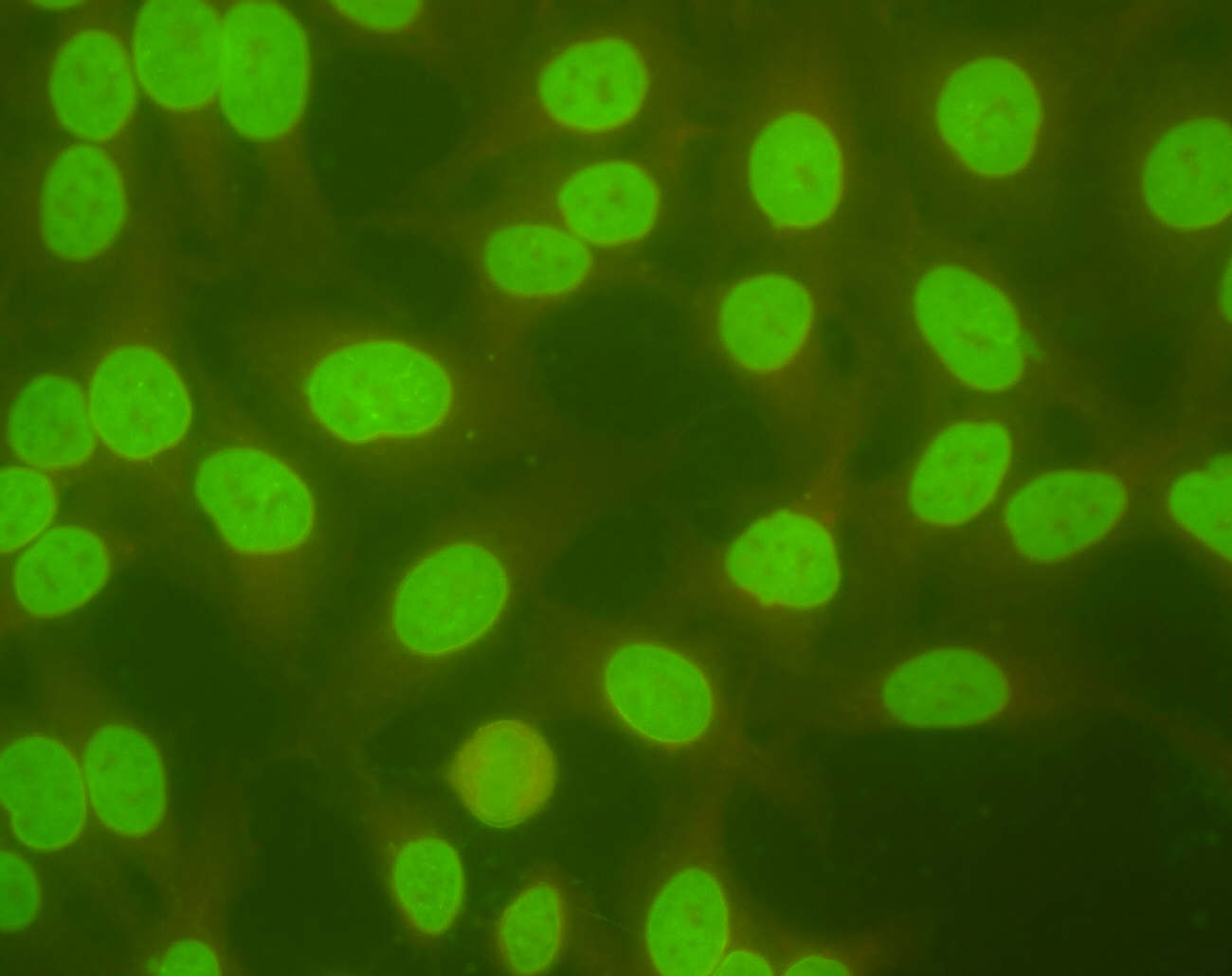 Homogenní fluorescence ANA
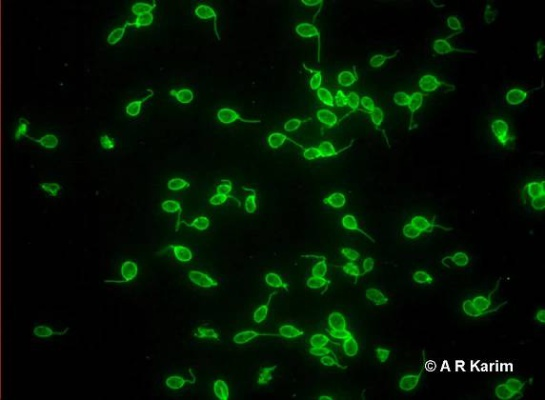 Crithidium luciliae – anti ds DNA protilátky
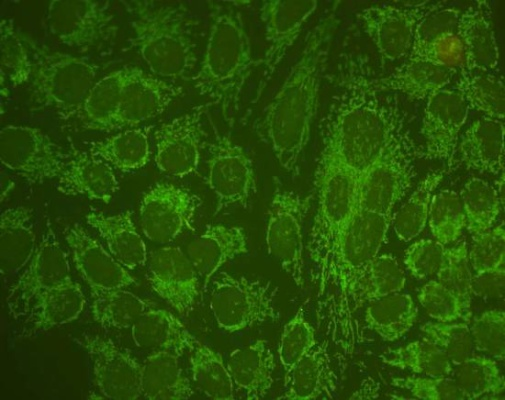 Antimitochondriální protilátky
Flow cytometry
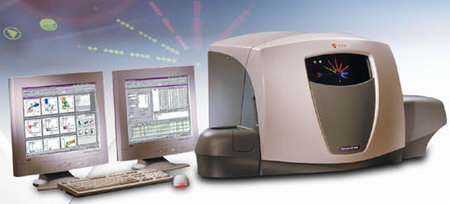 Flow cytometry
Method used to analyze cells in suspension
Quantitative tests:  determination of: leucocyte subpopulations,                                the number of activated T lymphocytes,                                 CD4/CD8 T cell ratio (dg. AIDS),                                 oncoproteins (dg. malignit), etc.

Qualitative tests (functional):  examination of phagocytosis (ingestion, burst test)  activation tests (eg T-lymphocytes, basophils)
Determination of leukocyte subpopulations
Determination of individual cell populations by binding of monoclonal antibody to cell surface antigen (CD)
Different antibodies are labeled with different fluorochromes (FITC, PE, PC5…)
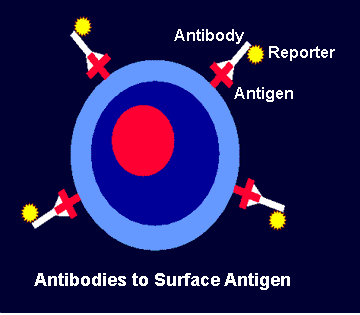 Flow cytometry
Flow cytometry detects:

FSC (forward scatter) - cell size

SSC (side scatter) – cell granularity 

Fluorescence - monoclonal antibodies labeled with fluorochromes (FITC, PE, Texas red…) bind to cells
Flow cytometry
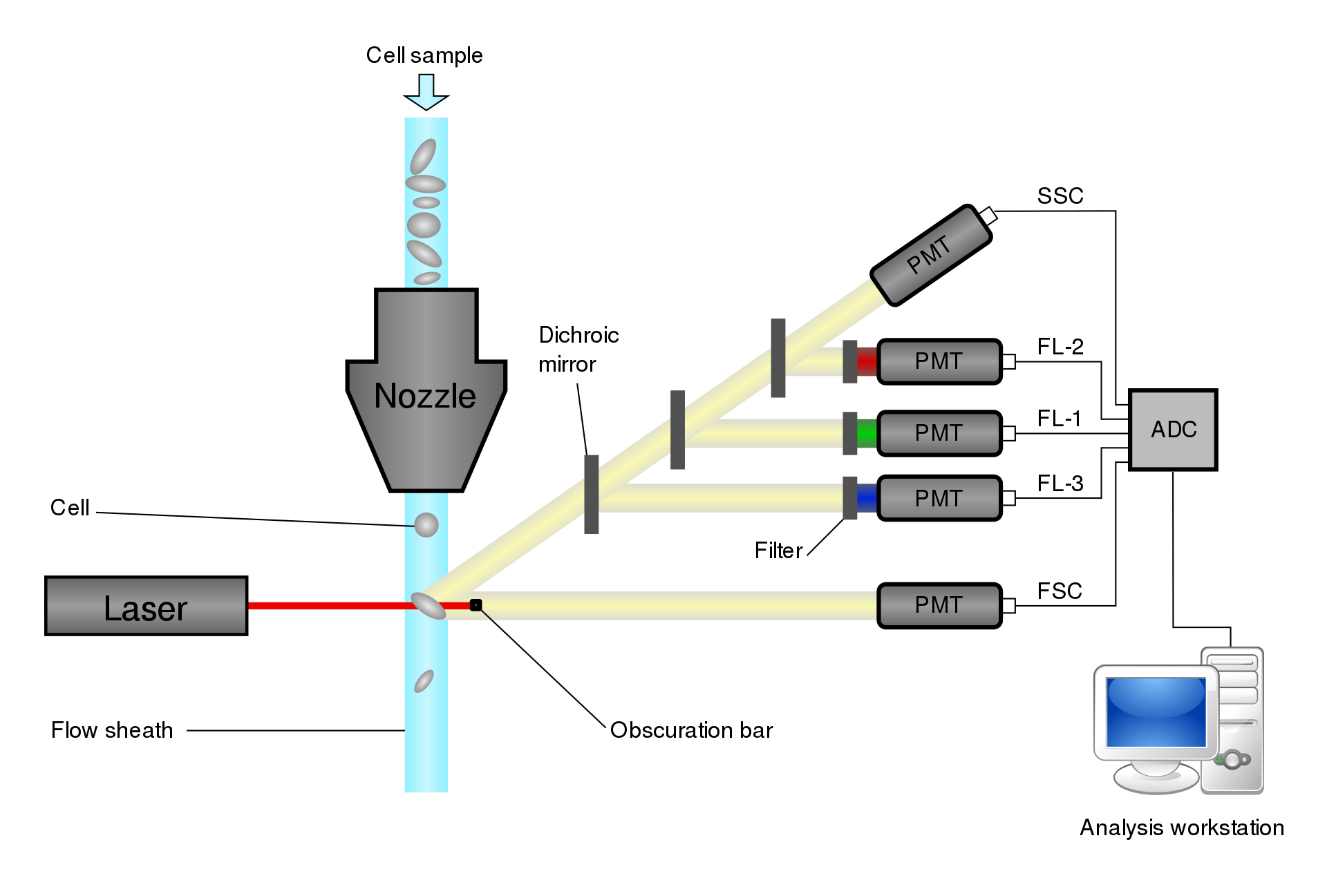 Leukocyte surface markers
CD3+ mature T cellsCD4+ helper T cell subpopulations (30-60%)CD8+ subpopulation of cytotoxic T lymphocytes (15 - 30%)CD25+ activated T lymphocytes (1 - 5%)CD19+ mature B lymphocytes (5 - 15%)CD16+, CD56+ NK cells (5-15%)CD14+ monocytesCD15+ granulocytesCD38+ plasma cells